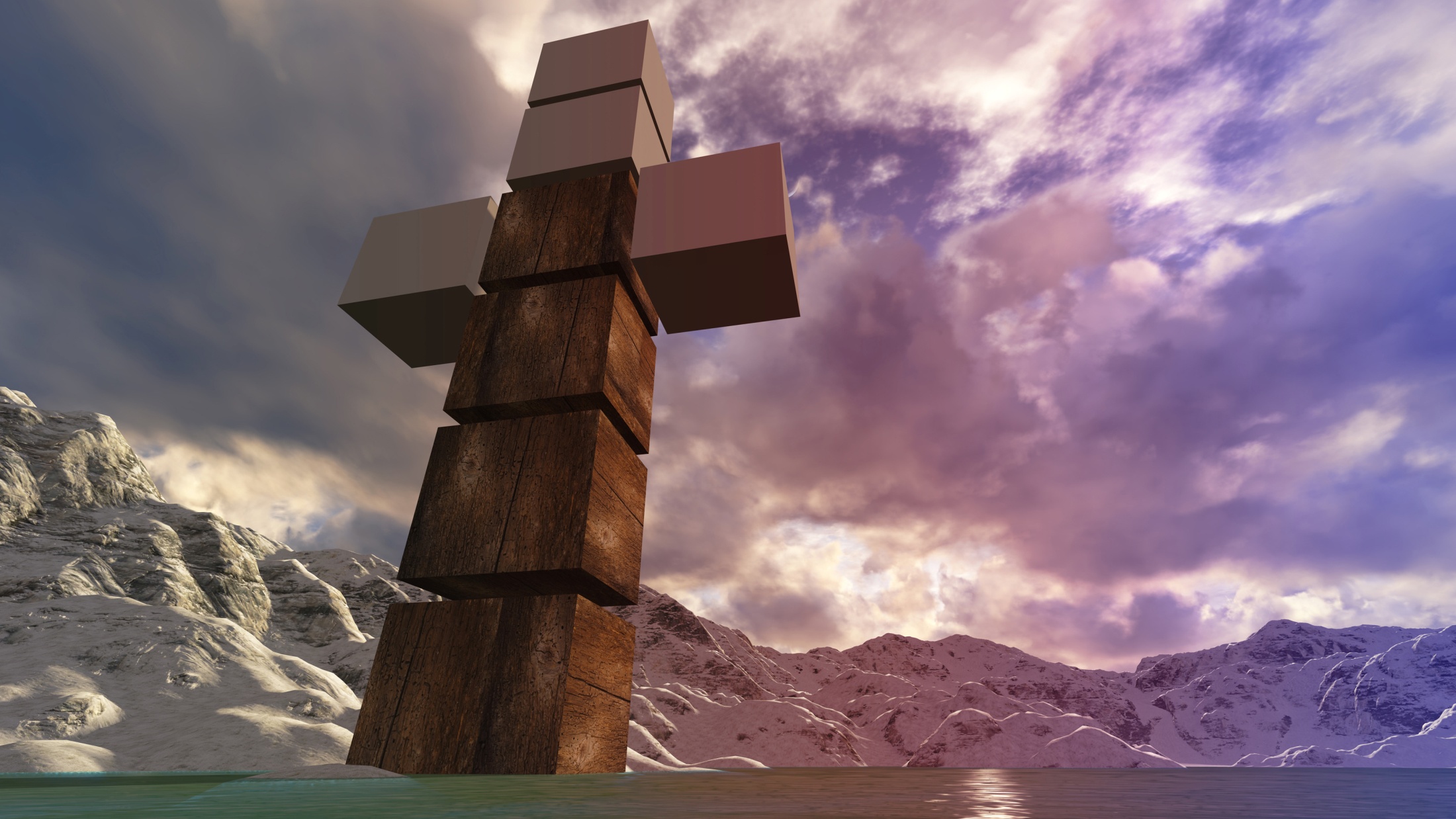 路加福音4:14-30
耶穌服事全貌
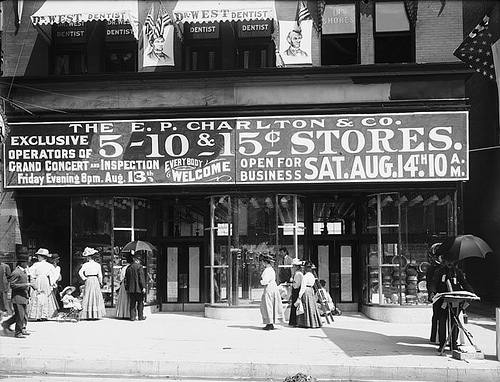 一、耶穌服事動力—聖靈充滿
二、耶穌服事焦點—改變生命
「主的靈在我身上，因為他用膏膏我，叫我傳福音給貧窮的人，差遣我報告被擄的得釋放、瞎眼的得看見，叫那受壓制的得自由，報告神悅納人的禧年。」（賽61:1-2a）
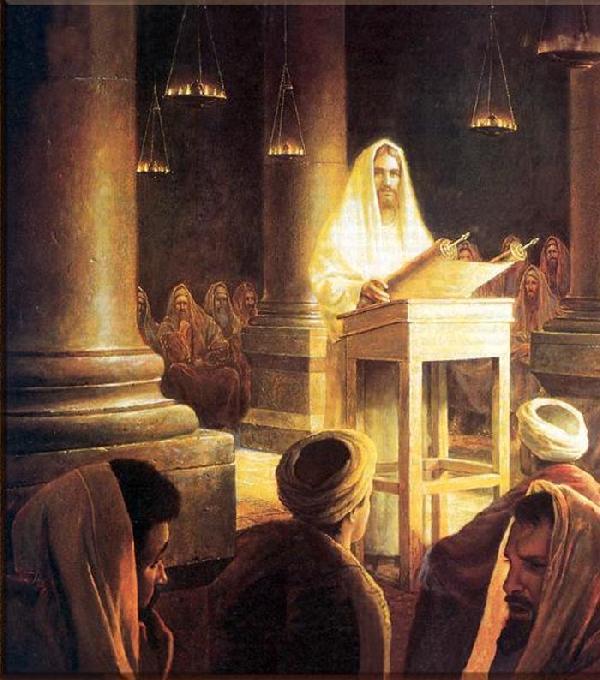 三、耶穌服事心志—越挫越勇
20 於是把書捲起來，交還執事，就坐下。會堂裡的人都定睛看他。
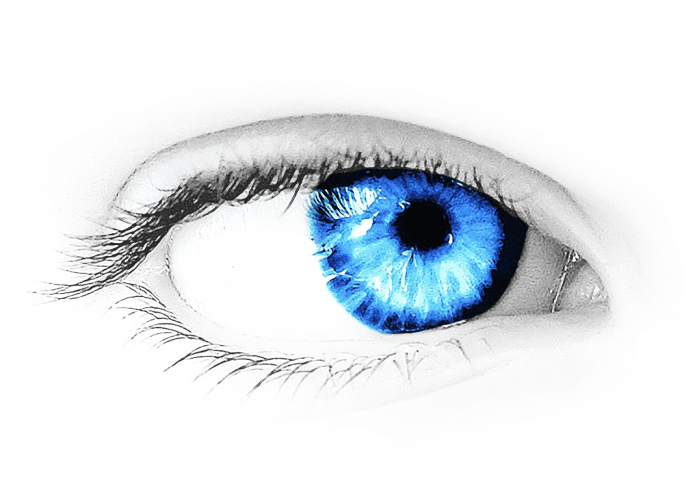 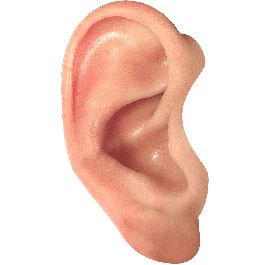 21 耶穌對他們說：今天這經應驗在你們耳中了。